Ei vrien historie ellerlitteraturhistoria som didaktisk utfordring
LNU-konferansen 2019
Mads B. Claudi
Avsender
Tekst
Mottaker
«At læse ældre tekster er ikke nødvendigvis det samme som at læse litteraturhistorisk» 



Lars Handesten og Torbein Weinreich. 2001. Litteraturens byrde, s. 208.
«Flere skandinaviske studier antyder at vekt på litteraturhistorie og kunnskap om teksten gjør at elevene opplever at litteraturen ikke berører dem»

«Litteraturundervisningen engasjerer ikke, […] fordi lesningen blir upersonlig og den estetiske dimensjonen holdes tilbake.» 
Kari Anne Rødnes. 2014. «Skjønnlitteratur i klasserommet: Skandinavisk forskning 
og didaktiske implikasjoner». I Acta Didactica Norge, nr. 1/2014, s. 7 og 9.
«Fokus på generel viden forud for læsningen giver en lukket, deduktiv proces, hvor eleverne læser teksten med henblik på at bekræfte generelle træk.» 

Thomas Illum Hansen. 2011. Kognitiv litteraturdidaktik, s. 141f.
«analysere, tolke og sammenligne et utvalg sentrale norske og noen internasjonale tekster fra ulike litterære tradisjoner fra romantikken til i dag, og sette dem inn i en kulturhistorisk sammenheng»
Kunnskapsløftet, kompetansemål etter Vg3 
studieforberedende utdanningsprogram
«den återställer kommunikationsprocessen genom att erkänna sändaren / författaren som en personlig dimension i texten.»

«Läsningen måste alltså vara aktiv och inriktad på att undersöka texten för att finna ett främmande författartemperament i den, alltså att hitta något utanför läsarens egen personlighet – för att läsaren ska kunna upptäcka något nytt hos sig själv!» 
Örjan Torell (red.). 2002. Hur gör man en litteraturläsare?, s. 81 og 42.
«De respekterar textens ‘du’-dimension – de försöker finna något utanför sig själva, något nytt och annorlunda som de inte känner til.» 
Örjan Torell (red.). 2002. Hur gör man en litteraturläsare?, s. 77.
«Kunstverket fremstilles som en meningsstruktur med et samlende tema skapt av spenningsfylte språkrelasjoner, der forholdet mellom form og innhold sees som en funksjonell enhet.»

Jacob Lothe et al. 2007. Litteraturvitenskapelig leksikon, s. 156.
Del
Helhet
Tekstens 
enkeltdeler
Forståelse/
fortolkning
Tekstens 
kontekst(er)
Teksten 
som helhet
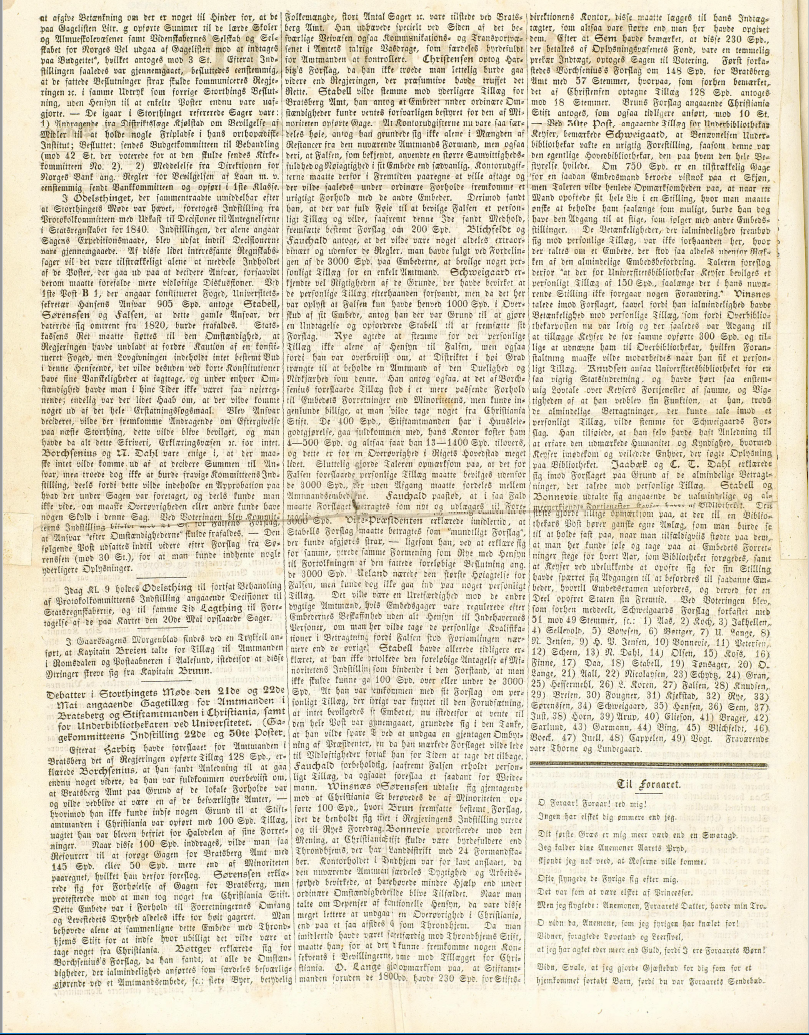 Morgenbladet, 24.05.1845
«Fokus på generel viden forud for læsningen giver en lukket, deduktiv proces, hvor eleverne læser teksten med henblik på at bekræfte generelle træk.» 

Thomas Illum Hansen. 2011. Kognitiv litteraturdidaktik, s. 141f.
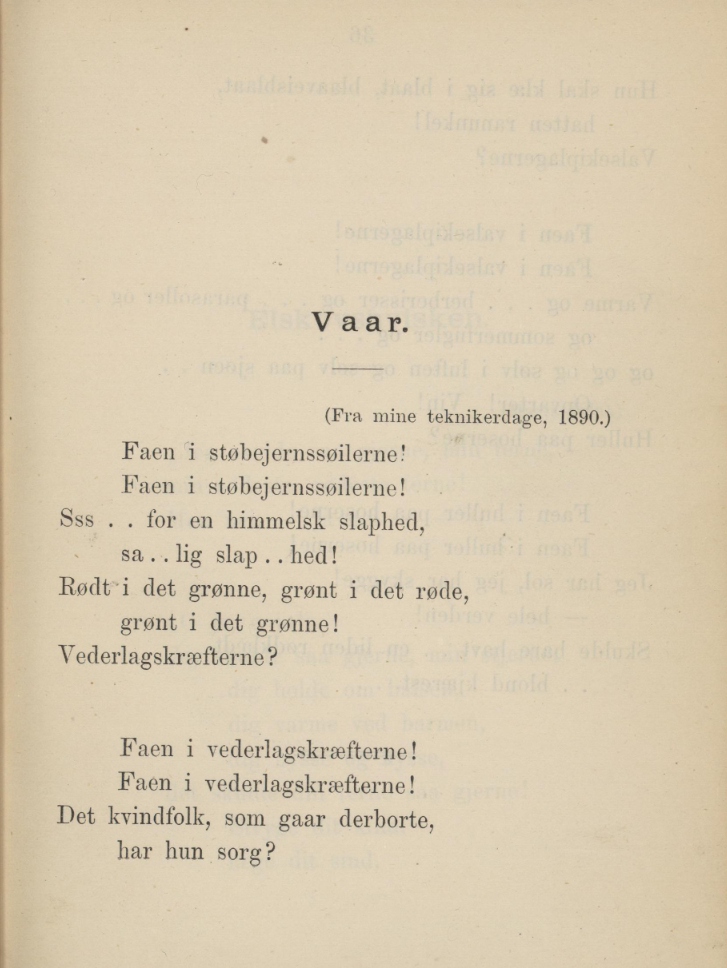 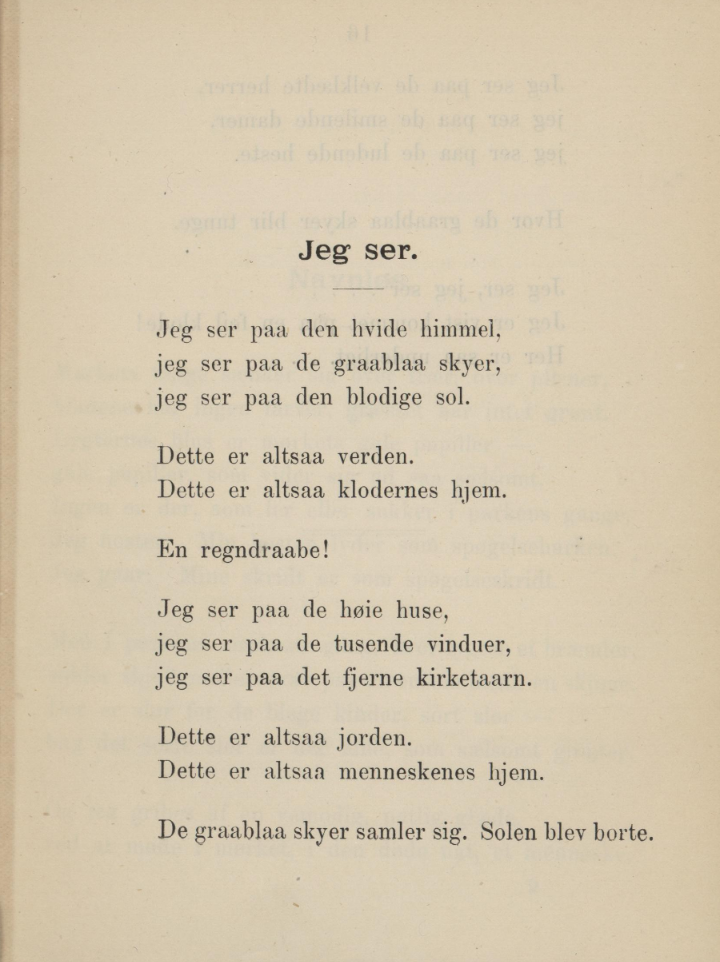 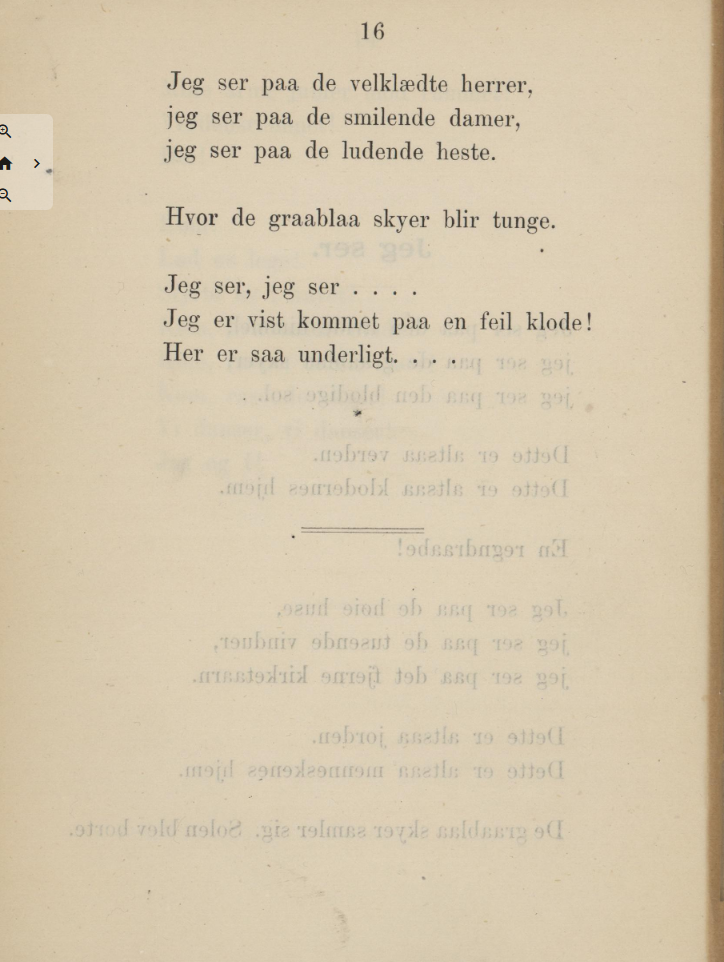 «Modsætningsforhold mellem epoker, perioder, personer og strømninger spiller derfor en kognitiv rolle som stillads for elevernes læring.» 

Thomas Illum Hansen. 2011. Kognitiv litteraturdidaktik, s. 172.
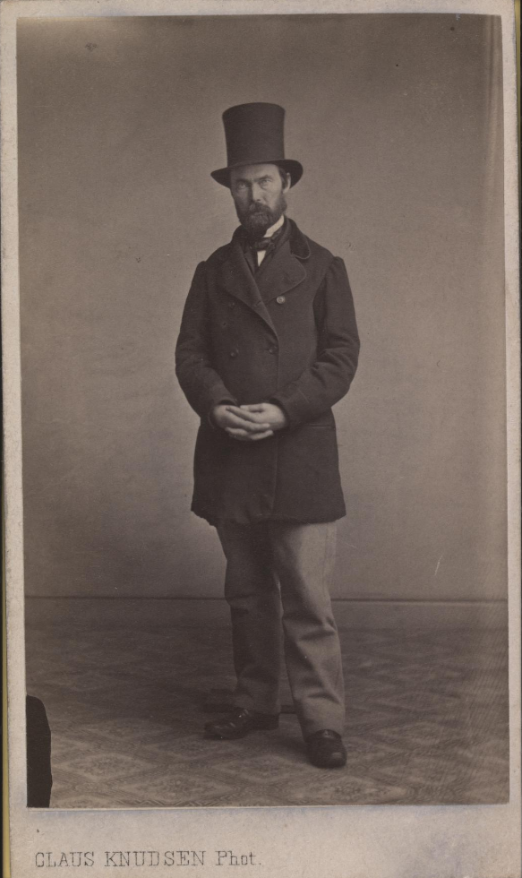 © Nasjonalbiblioteket
«Det kan neppe være tvil om at Vinje var en av de mænd Ibsen ofte hadde i tankerne, da han skapte sin Peer Gynt-skikkelse. Peers usandfærdighed og mangel paa karakter, hans mange skiftende projekter og storhetsdrømmer, hans glæde ved at citere sig selv og hans lyriske fantasier, – alt slikt, og mere til, gjorde at folk i 1860-aarene syntes at kjende Vinje igjen i Peer Gynt.» 
Francis Bull. 1937. Norsk litteraturhistorie, fjerde bind, s. 166.
«anekdoten [har] en  mission, fordi den med stor konkretion kan anskueliggøre et typisk karaktertræk ved en forfatter og en bestemt problemstilling, som man genkender i hans digtning. Anekdoten er en flig af en langt større, uoverskuelig og uoverkommelig historie, som den kan kaste et beskedent, men givende lys ind over.»

Lars Handesten og Torbein Weinreich. 2001. Litteraturens byrde, s. 209f.
Men var det ikke Ekdal, som optog kortet over strækningerne, – dette uefterrettelige kort? Ham var det, som drev al den ulovlige hugst på statens grund. Det var jo ham, som stod for hele driften deroppe. Jeg havde ikke rede på, hvad løjtnant Ekdal foretog sig.
EKDAL 
	[…] For skogen, ser De, – skogen, skogen –! (drikker) Står skogen bra’ deroppe nu?
GREGERS 
	Ikke så gild som i Deres tid. Den er hugget svært ud.
EKDAL 
	Hugget ud? (sagtere og ligesom ræd) Det er farlig gerning, det. Det dra’r efter sig. Der er hævn i skogen.
GREGERS 
	Så; hvad bruger de den da til?
HEDVIG 
	Å, de steller med den og bygger for den, og sådant noget.
«Litteraturundervisningen i den ryska skolan bygger på mycket förfinade idéer om hur elever utvecklar sitt vetande, sin begreppsvärld och sin personlighet i umgänget med litteraturen och andre läsande människor.»

Örjan Torell (red.). 2002. Hur gör man en litteraturläsare?, s. 42.
«Mye tyder på at morsmålsfagene rett og slett trenger nye og mer oppdaterte didaktiske begrunnelser for litteratur i en skole der stadig flere elever mangler litterære lesevaner og leseerfaringer.»  



Penne, Sylvi. 2013. «Skjønnlitteraturen i skolen i et literacy-perspektiv». 
I Skjelbred og Veum (red.): Literacy i læringskontekster, s. 49.
«I began with the desire to speak with the dead.»




Stephen Greenblatt. 1997. Shakespearean Negotiations, s. 1.